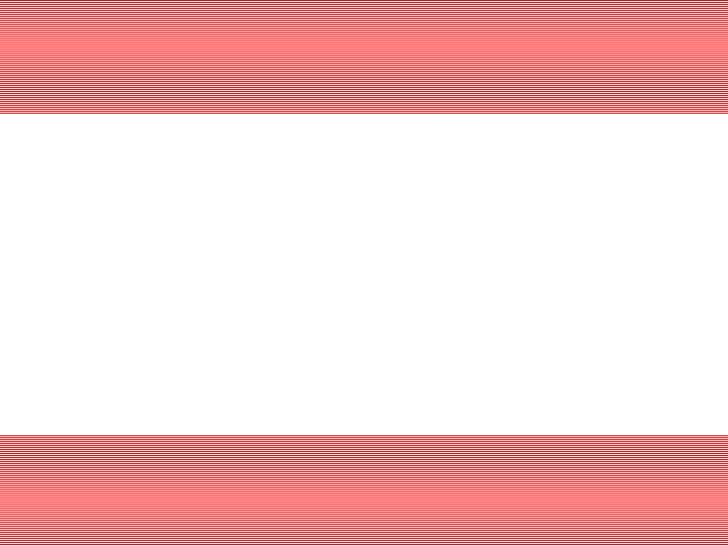 10 Core Steps:
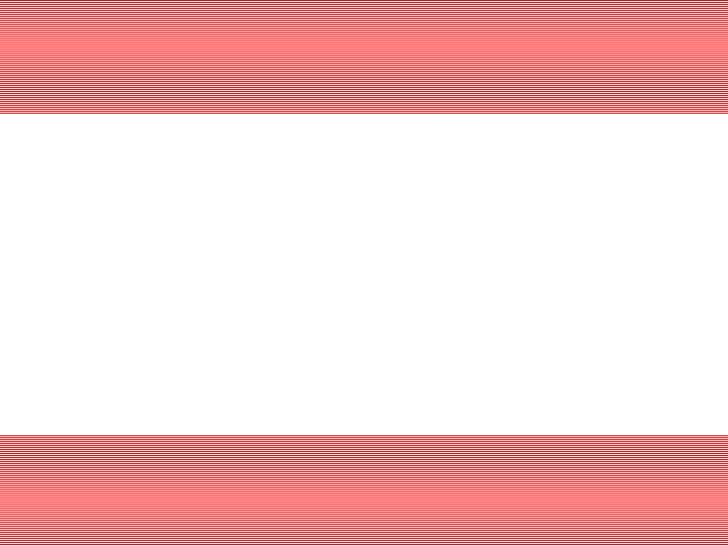 10 Core Steps:
Step : 1
Define the Dream
Work on our self
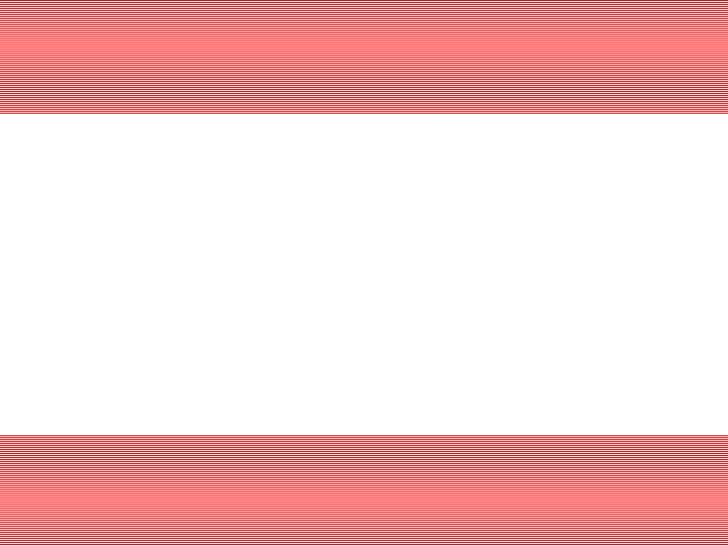 10 Core Steps:
Step : 2
Books / CD / Meeting
Commitment
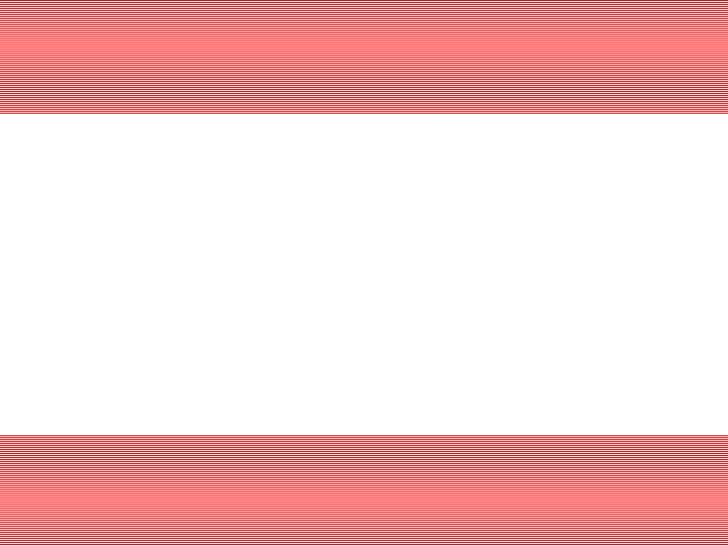 10 Core Steps:
Step : 3
100 % Products use
Commitment
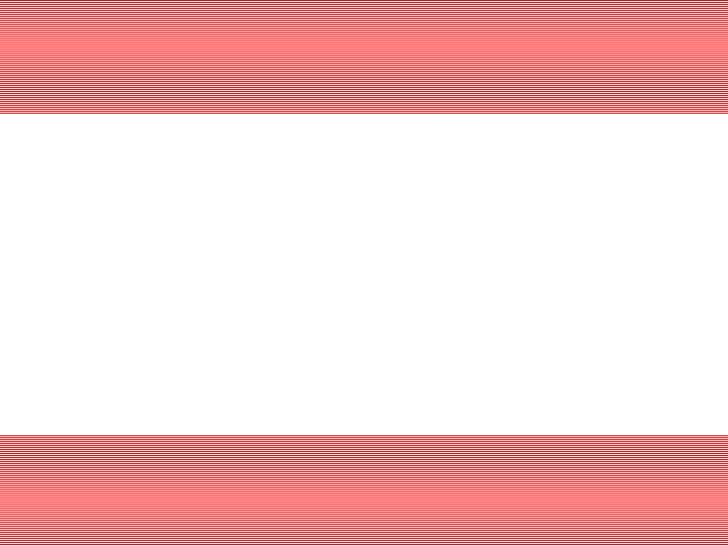 10 Core Steps:
Step : 4
Make a List
Action
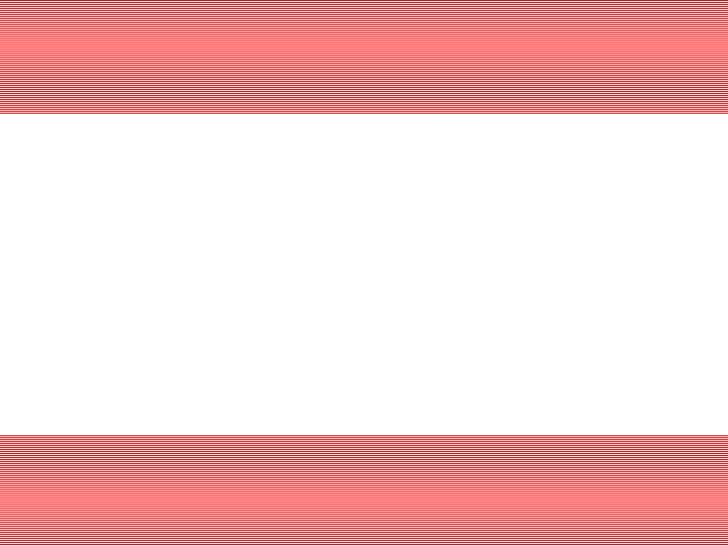 10 Core Steps:
Step : 5
Invite & Contact
Action
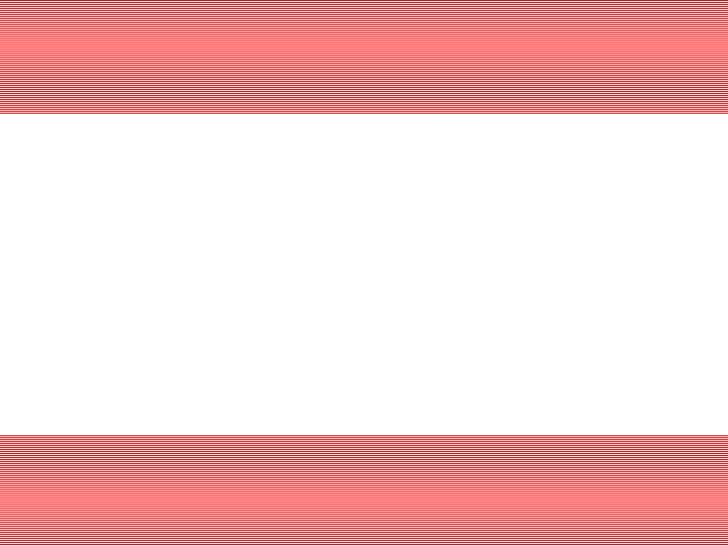 10 Core Steps:
Step : 6
Show the plan
Action
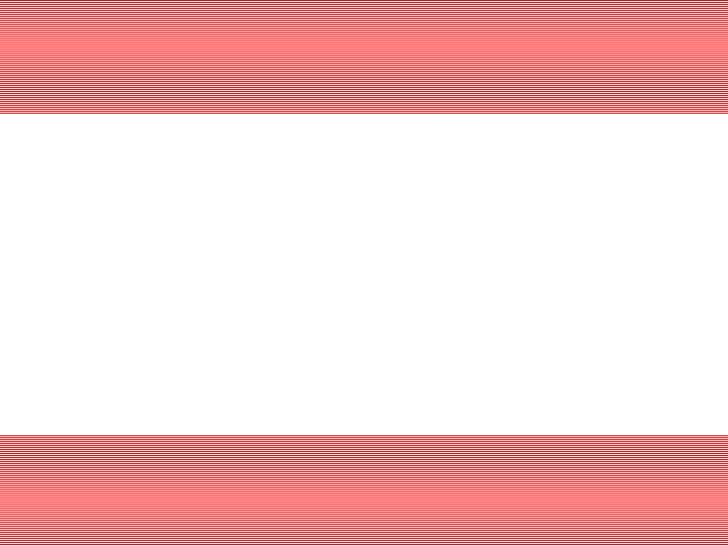 10 Core Steps:
Step : 7
Get stated
Action
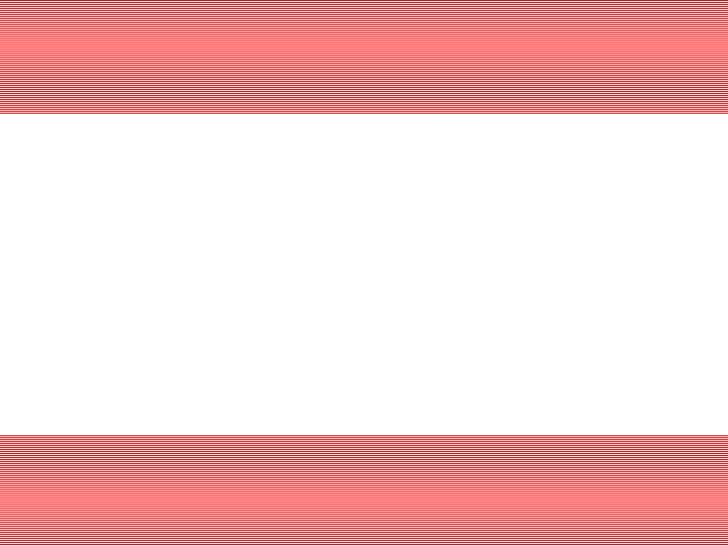 10 Core Steps:
Step : 8
Counseling with up line
Communication
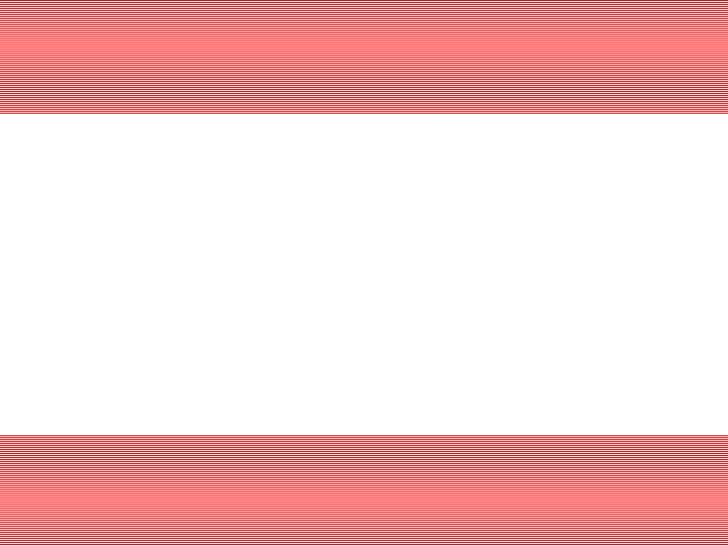 10 Core Steps:
Step : 9
Accountability
Personal development
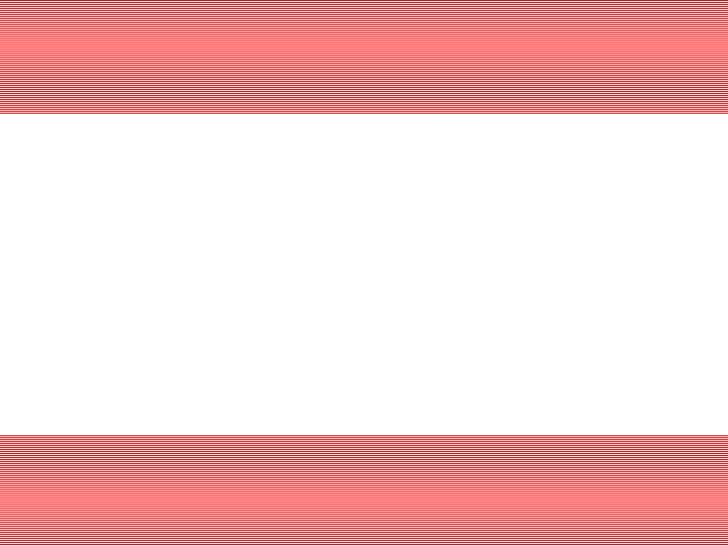 10 Core Steps:
Step : 10
Learnable Teachable Duplicable
Personal development